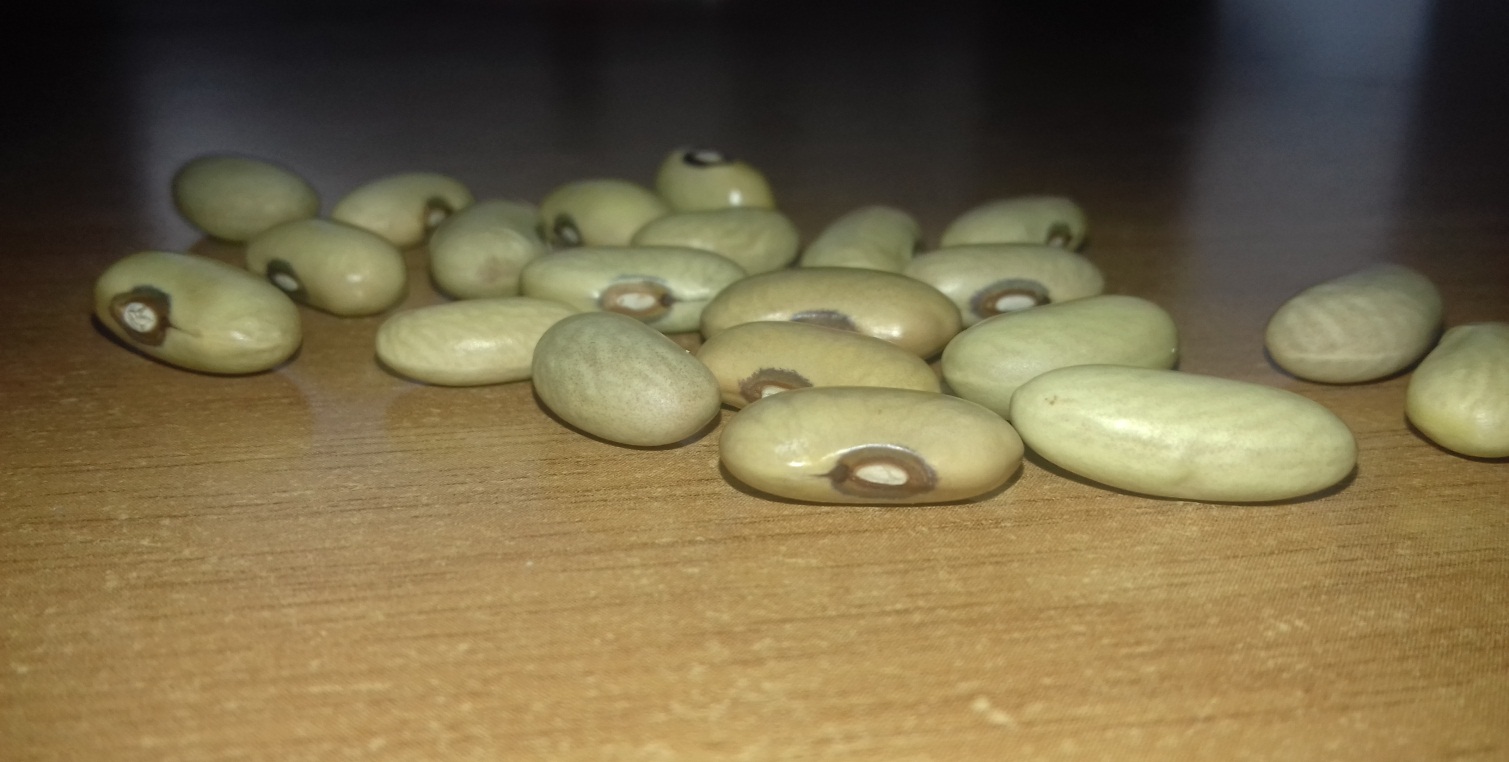 Klijanje graha
Prvi dan:stavljeno sjeme u zemlju i zaliveno.
Razvoj sjemenke graha:
Prvi dan:posađeno i zaliveno
Drugi dan:zaliveno
Razvoj sjemenke graha:
Drugi dan:zaliveno i nema promjene.
Treći dan:nema promjene:zaliveno i nema promjene.
Razvoj sjemenke graha:
Treći dan:nema promjene.
Četvrti dan:nazire se klica,zaliveno.
Razvoj sjemenke graha:
Četvrti dan:nazire se klica
Peti dan:klica izlazi iz zemlje
Razvoj sjemenke graha:
Peti dan:klica izlazi
Šesti dan:klica je izašla iz zemlje
Razvoj sjemenke graha:
Šesti dan:klica je izašla iz zemlje
Sedmi dan:Klica je izbacila stabljiku i listove
Razvoj sjemenke graha:
Sedmi dan:Klica je izbacila stabljiku i listove
Osmi dan:stabljika se ispravlja i širi listove
Razvoj sjemenke graha:
Osmi dan:stabljika se ispravlja i širi listove
Deveti dan:biljka se razvija,postaje jača i veća...
Materijali korišteni za sijanje graha:
To su:Plastična klasična čaša,zrna graha,zemlja i voda
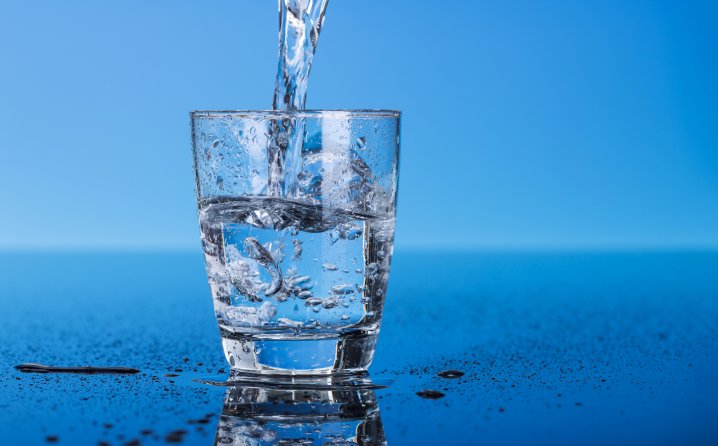 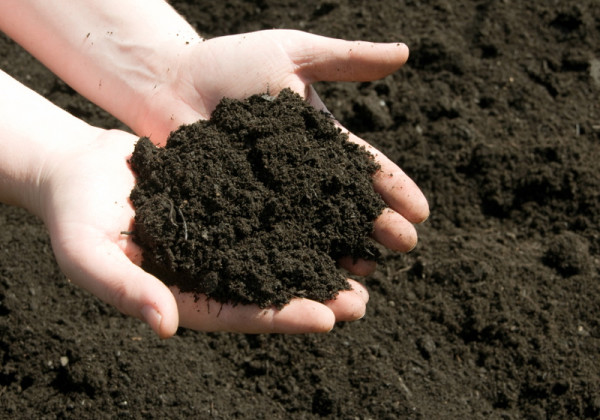 Lorena   grujić    5.c